Thomson_deltadef
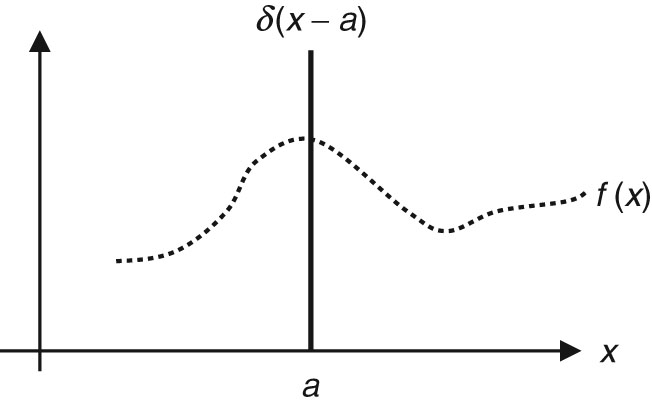 © Cambridge University Press 2013
Thomson_deltaf
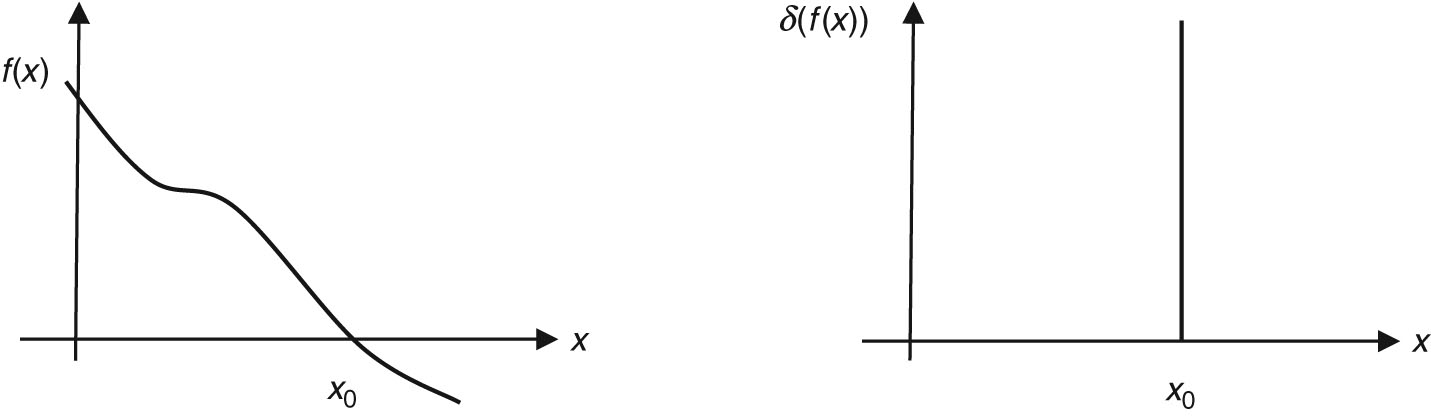 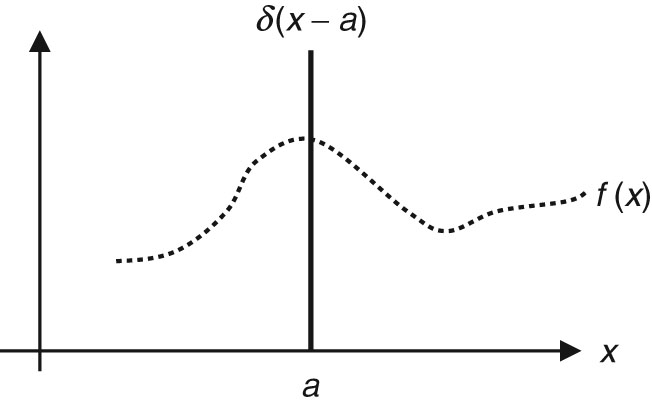 © Cambridge University Press 2013